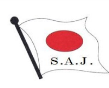 2023/2024 全日本スキー連盟公認
~ 級別テスト・ジュニアテスト ~
会　場：　スプリングバレー 仙台泉スキー場
主　管：　宮城県スキー連盟
実施団体：スプリングバレースキースクール
スキーバッジテスト要項
級別テスト
1月28日（日）～4月7日（日）毎週水曜（要予約）・日曜日
ジュニアテスト
開催期間
12月25日（日）～4月7日（日）
級別テスト 1級・2級
※ 年齢制限は設けない
※ ただし、1級受検者は2級取得者でなければならない。
受付時間は厳守でお願いします。
集合場所はスキースクール前です。
合格発表は検定終了時にご案内します。
1級受検には事前講習が必要なります。
受　　付	8:00 ~ 8:30 
事前講習	9:00 ~ 11:00
検　　定	㈬11:15~㈰13:30~
（SAJ会員の方は、
　会員登録証もお持ちください）
※ 1級受検者は受付時に2級合格証（コピー可）を必ずお持ちください。
級別テスト1級
級別テスト2級
受検に必要な費用
検定料 + 事前講習料	: 8,000 円
検定料のみ	: 5,500 円
検定料 + 事前講習料	: 7,500 円
検定料のみ	: 5,000 円
合格時に必要な費用（現金のみ）
公認料（バッジ代）	: 3,300 円
全日本・県連登録料（未登録者のみ）	大人	: 6,500 円	高校生	: 2,100 円
        中学生以下　　　　　　      : 1.600 円
クラブ登録料（希望者）	: 6,000 円
公認料（バッジ代）	: 2,500 円
クラブ登録料（希望者）	: 6,000 円
実技テスト種目
パラレルターン	・大回り／ナチュラル・急斜面
基礎パラレルターン	・小回り／ナチュラル・急斜面
パラレルターン	・小回り／不整地・中急斜面
総合滑降	  ／ナチュラル・急斜面
基礎パラレルターン	・大回り／ナチュラル・中急斜面
基礎パラレルターン	・小回り／ナチュラル・中斜面
シュテムターン	　　　　／ナチュラル・中斜面
級別テスト 3級
受　　付	9:30 ~ 10:15
検　　定	11:00 ~ 13:00
受験に必要な費用
検定料	: 6.000 円
合格時に必要な費用（現金のみ）
実技テスト種目
公認料（バッジ代）	: 2,000 円
クラブ登録料（希望者）	: 6,000 円
基礎パラレルターン／整地の緩～中斜面
シュテムターン        ／整地の緩～中斜面
ジュニアテスト
※年齢制限：12歳以下（小学生以下）
午前/午後のご都合の良いほうにお申し込みください。
スキースクール・レッスン時間内で実施
レッスン内検定	午前 11:00 ~ 12:45
	午後 14:00 ~ 15:45
受付	午前 9:30 ~ 10:15
	午後 13:00 ~ 13:30
ジュニアテスト1級
ジュニアテスト2級
ジュニアテスト3級
受検に必要な費用
受検料: 5,500 円
受検料: 5,500 円
受検料: 5,500 円
合格時に必要になる費用（現金のみ）
認定料+バッジ代: 2,100 円
認定料+バッジ代: 1,900 円
認定料+バッジ代: 1,800 円
スプリングバレースキースクール
TEL. 022-379-1370
お問い合わせ
メールも可能です: happyski5@yahoo.co.jp
お気軽にお問い合わせください.
通常受付 	9:00~18:00
検定日のみ	8:00~18:00